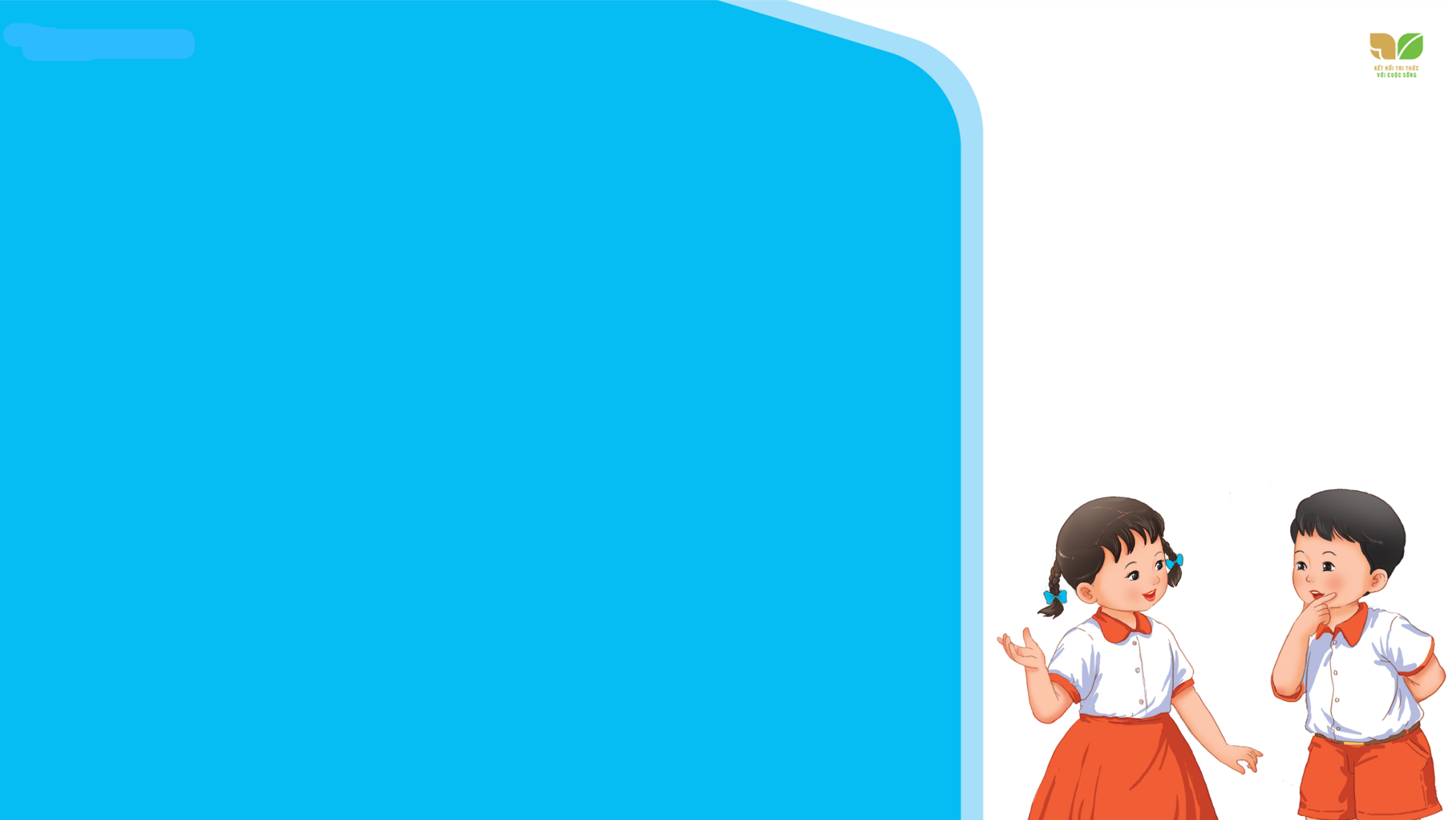 TIẾNG VIỆT 2
Tuần 26 – Tiết 4
Luyện tập
Mở rộng vốn từ về các loài vật nhỏ bé
Dấu chấm, dấu chấm hỏi
Tìm từ ngữ chỉ loài vật trong đoạn sau:
Rền rĩ kéo đàn
Đúng là anh dế
Suốt đời chậm trễ
Là họ nhà sên
Đêm thắp đèn lên
Là cô đom đóm
                 (Vè loài vật)
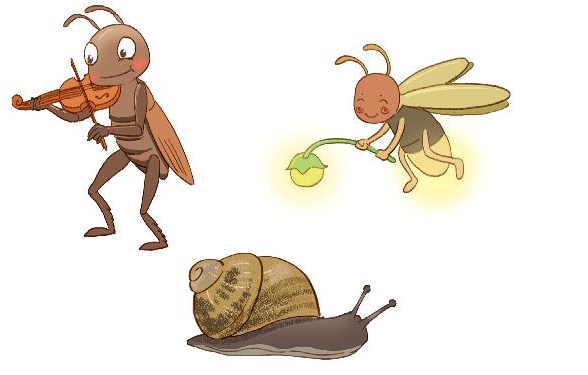 1
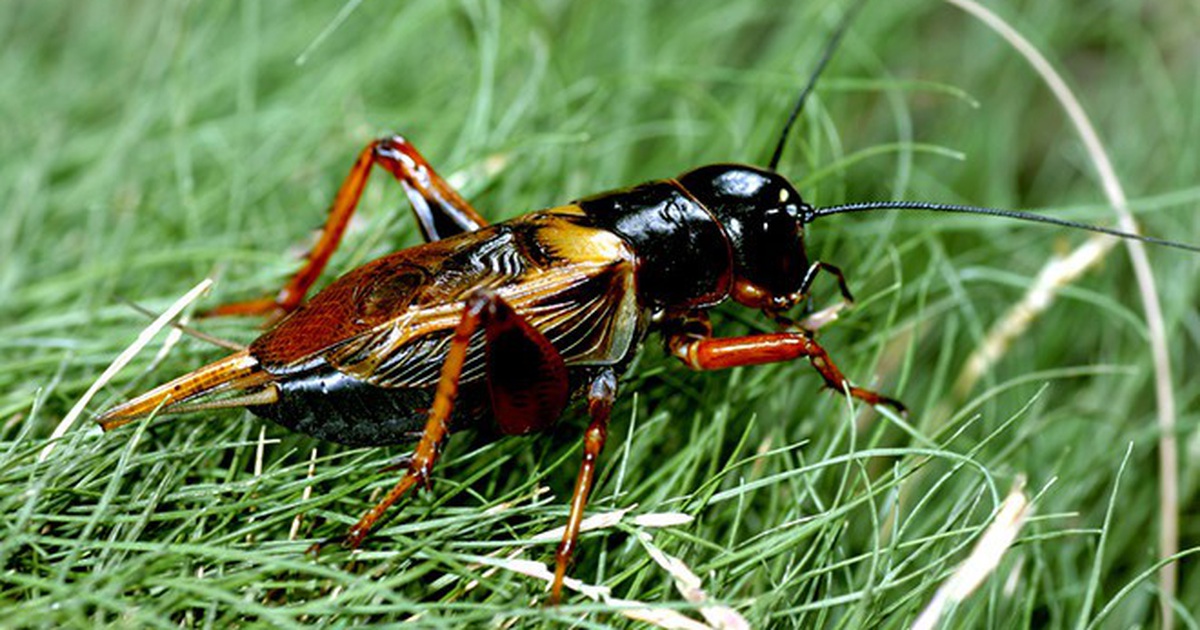 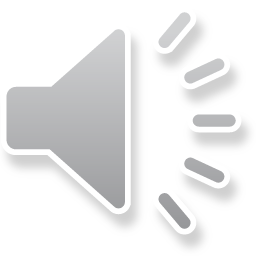 Kết hợp từ ngữ ở cột A với từ ngữ ở cột B để tạo câu.
A
B
2
Ve sầu
báo mùa hè tới.
Ong
bắt sâu cho lá.
Chim sâu
làm ra mật ngọt.
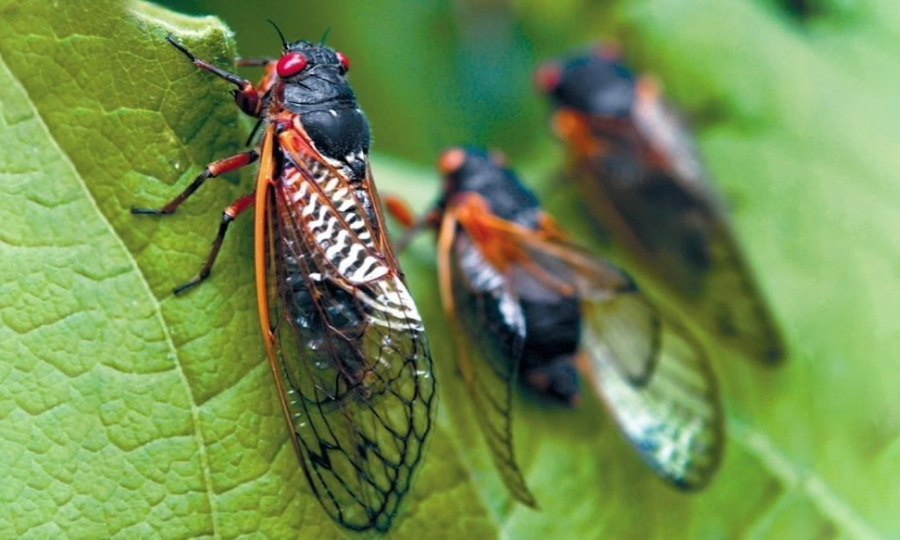 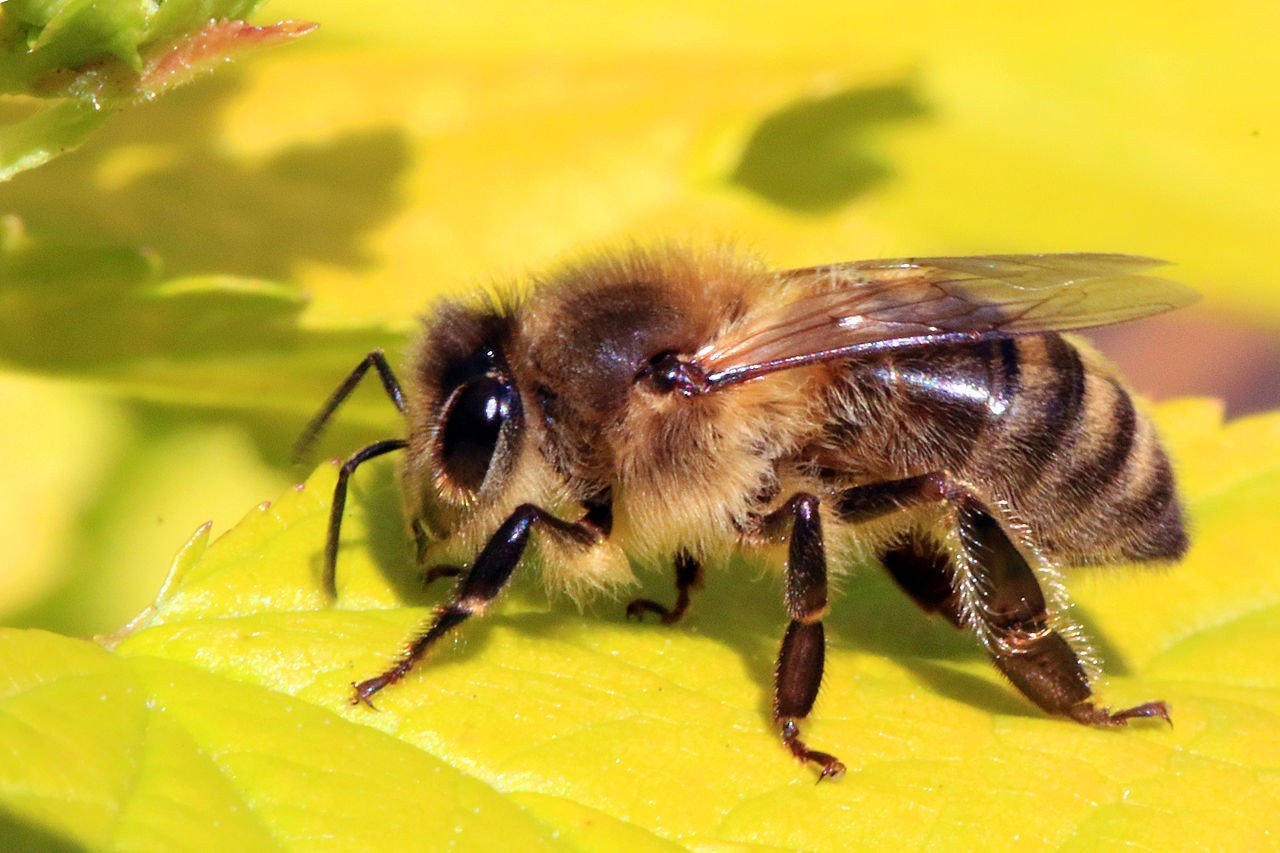 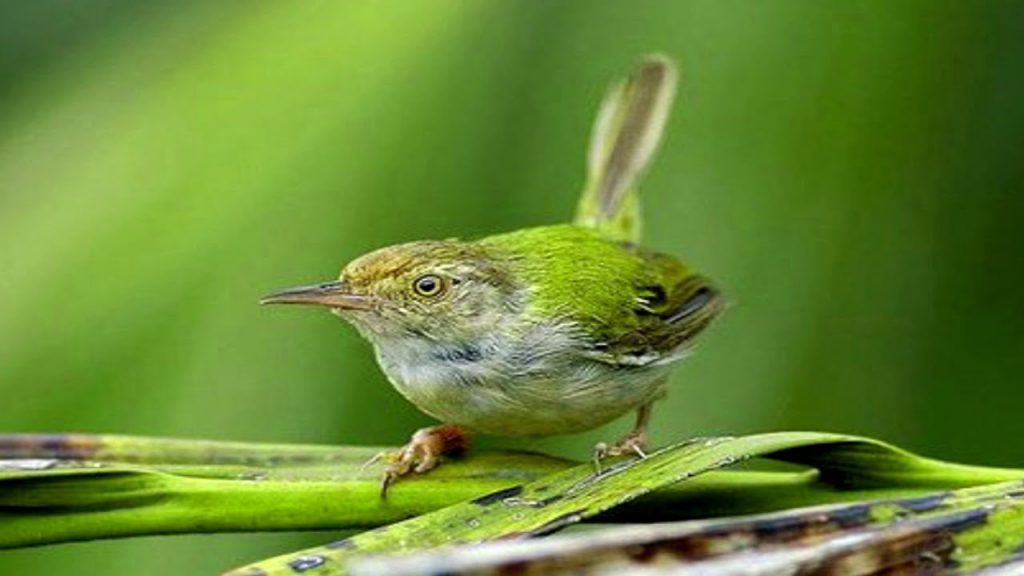 Hỏi – đáp theo mẫu. Viết vào vở câu hỏi, câu trả lời của em và bạn?
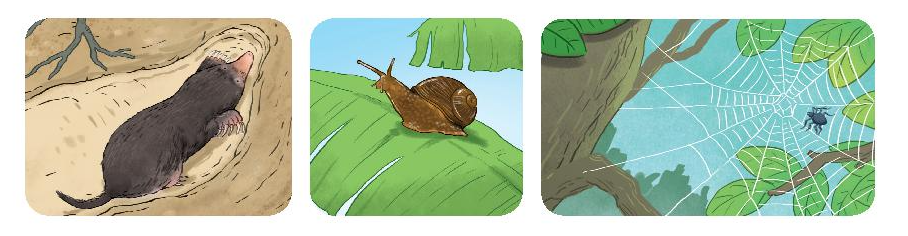 3
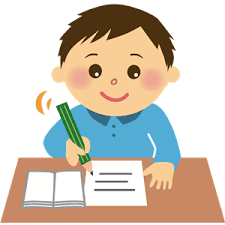 M:  - Chuột sống ở đâu?
      - Chuột sống trong hang.
Hỏi – đáp theo mẫu. Viết vào vở câu hỏi, câu trả lời của em và bạn?
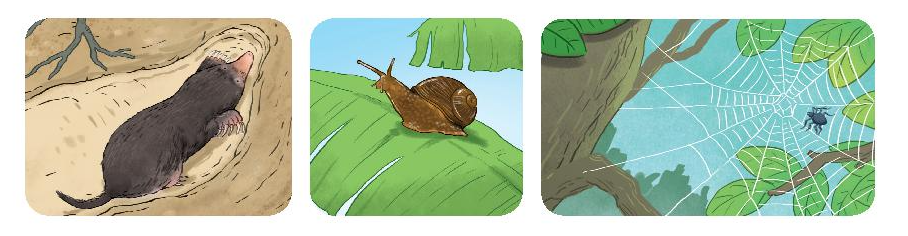 3
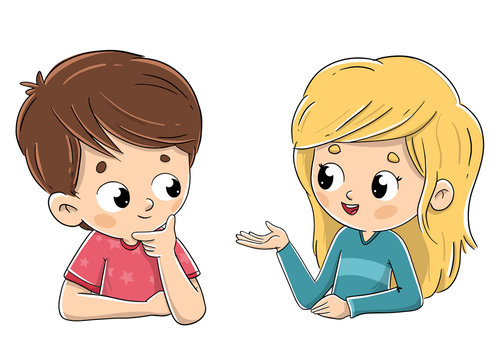 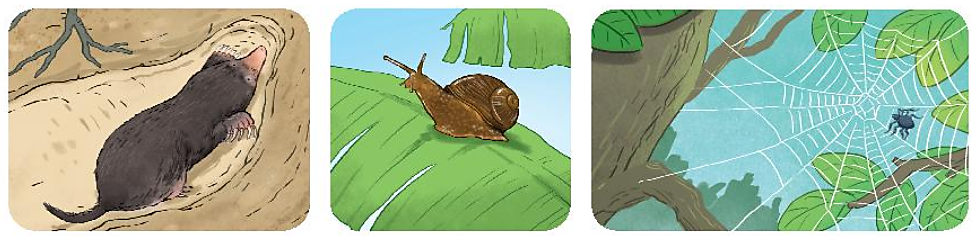 - Chuột sống ở đâu?
- Chuột sống trong hang.
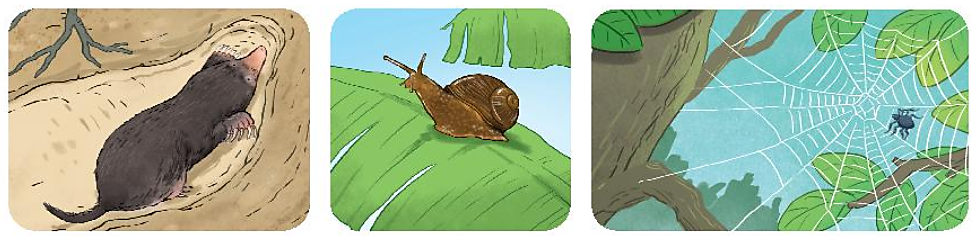 - Ốc sên bò ở đâu?
- Ốc sên bò trên lá.
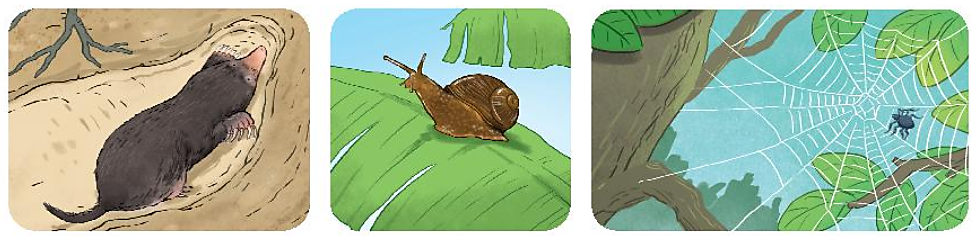 - Nhện chăng tơ ở đâu?
- Nhện chăng tơ trên cành cây.
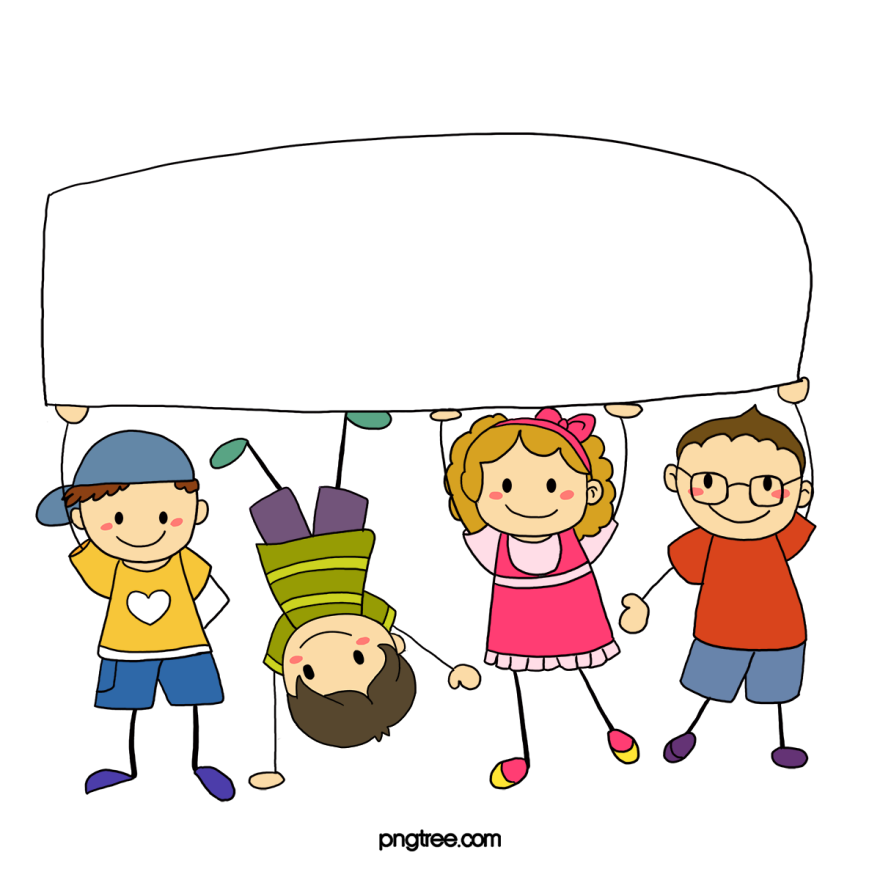 DẶN DÒ
TẠM BIỆT CÁC CON!